Communication in Interreg Greece-Italy 2021-2027
What’s new?
Maristella Mantuano
Communication officer
Interreg Greece-Italy 2021-2027
Information and communication
Within the framework of the partership or with the Programme, we will do information (neutral and essential)
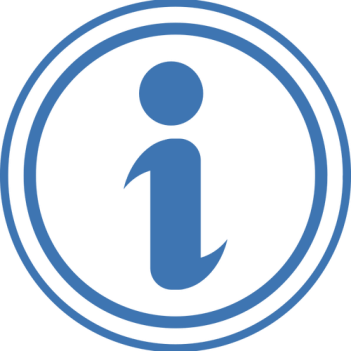 information is a process that must be as neutral as possible. It is a service to the community, without emotional involvement and above all without personal interpretations.
Communication means creating connections. It goes beyond the simple transmission of info. There can also be a synergy: effective communication often relies on a solid information substrate
During event, on website and social we will do communication (emotional and engaging)
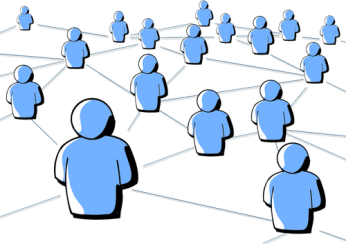 One website
Online generator
WHAT’S NEW?
One communication officer for project
The partner with in charge the communication has to indicate a skilled professional communication officer that has to work with the Programme communication officer for the visibility of the projects
In 2021-2027 the only official website is the Programme one
www.greece-italy.eu
 Any project’s website is not admitted
It is now available an online generator to the graphic development  of digital posters / billboards / plaques ready to be used interreg.gr/online-generator
One communication officer for project
The partner with in charge the communication has to indicate a skilled professional communication officer that has to work with the Programme communication officer for the visibility of the projects.

This is a very important new in order to the efficiency of the dialogue between project and Programme about communication issues.

The achievement of the communication goals should be easier if Programme and Projects speak same communication language.
Online generator
It is now available an online generator to the graphic development  of digital posters / billboards / plaques ready to be used interreg.gr/online-generator

It means that every project’s communication officer could easily develop his own communication digital tools being sure to appropriately use the Programme logo and the project’s visual (color, icons, proportions, etc)

After filling the online form with the info requests, the software generates a pdf file ready to be printed or to be used for any digital and printed purpose.
One website
The Programme website www.greece-italy.eu is the primary information and communication channel, addressed to all target groups, for both Programme and projects. 

In 2021-2027 the only official website is the Programme one. Any project’s website is not admitted. It means that the projects news have to be spread by the Programme website.

Events, goals achieved, important steps of the projects must be told through the Programme website to let general and specific target informed about the projects.
Beneficiary’s website
Even if it is not allowed a project website, every beneficiary, as project partner, has to use his own official website (for example, www.regione.puglia.it) to give visibility to the project and to the Interreg fund.

In particular, the beneficiary should publish a page that includes at least:
a short description of the operation (project), proportionate to the level of support, provided by an Interreg fund;
aims and results of the project
highlighting the financial support from the Interreg fund. 

Those are the same element that every project will have in the page dedicated to the project in the Programme website.
Communication toolkit
In the section “Communication Toolkit” there are all useful contents for the communication of the projects.
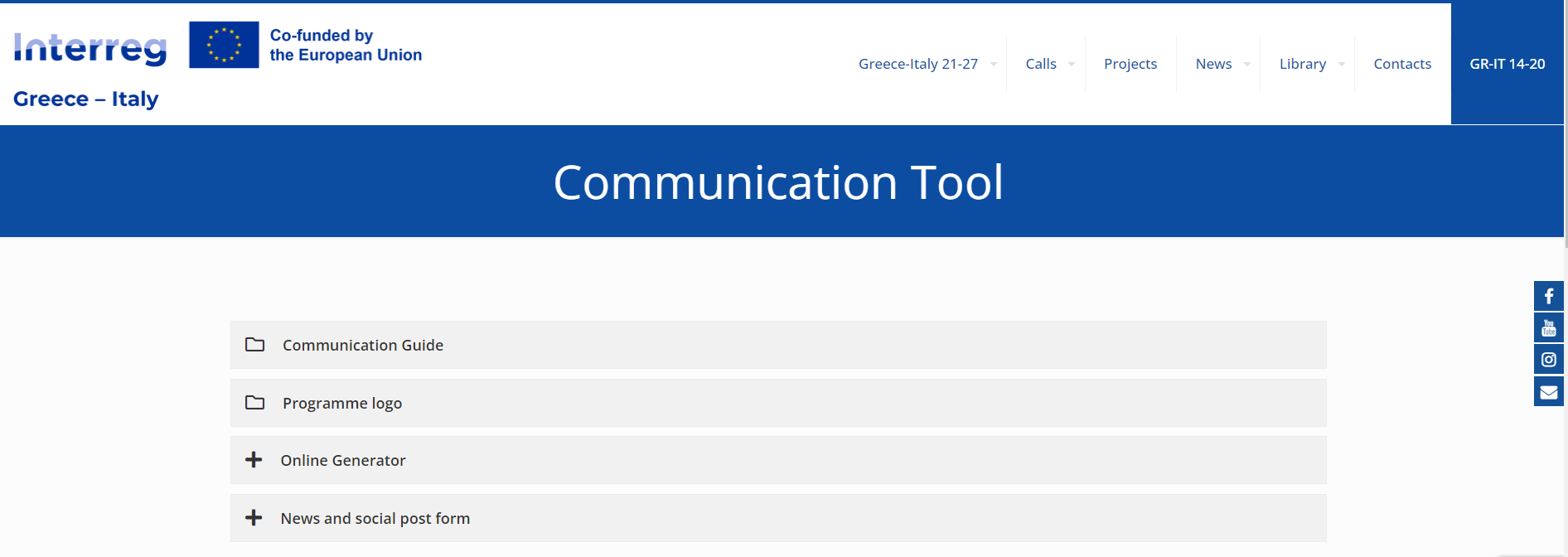 Lorem ipsum dolor sit amet, consectetur adipiscing elit. Duis vulputate nulla at ante rhoncus, vel efficitur felis condimentum. Proin odio odio.
IPSUM
Communication guide
Also as Annex of the call, it is already available the Communication Guide that contains all the indications and rules to be respected in the communication contents and materials of the projects.
The success of the projects, in addition to achieving the goals, is to let the common people understand how they improve their daily quality of life or their future
A good communication is not just the appropriate use of the logos but it is a very important issue. On the guide it is a detailed description about how to use the logos
Your project will be co funded by EU and in its framework is mandatory to produce high quality and interesting contents (tools, texts, photos and video)
Appropriate use of logos
Success of the projects
Quality contents
Programme logo
In this section there’s a zip folder with all the admitted version of the logo that you can use always prominently featured on all communication materials
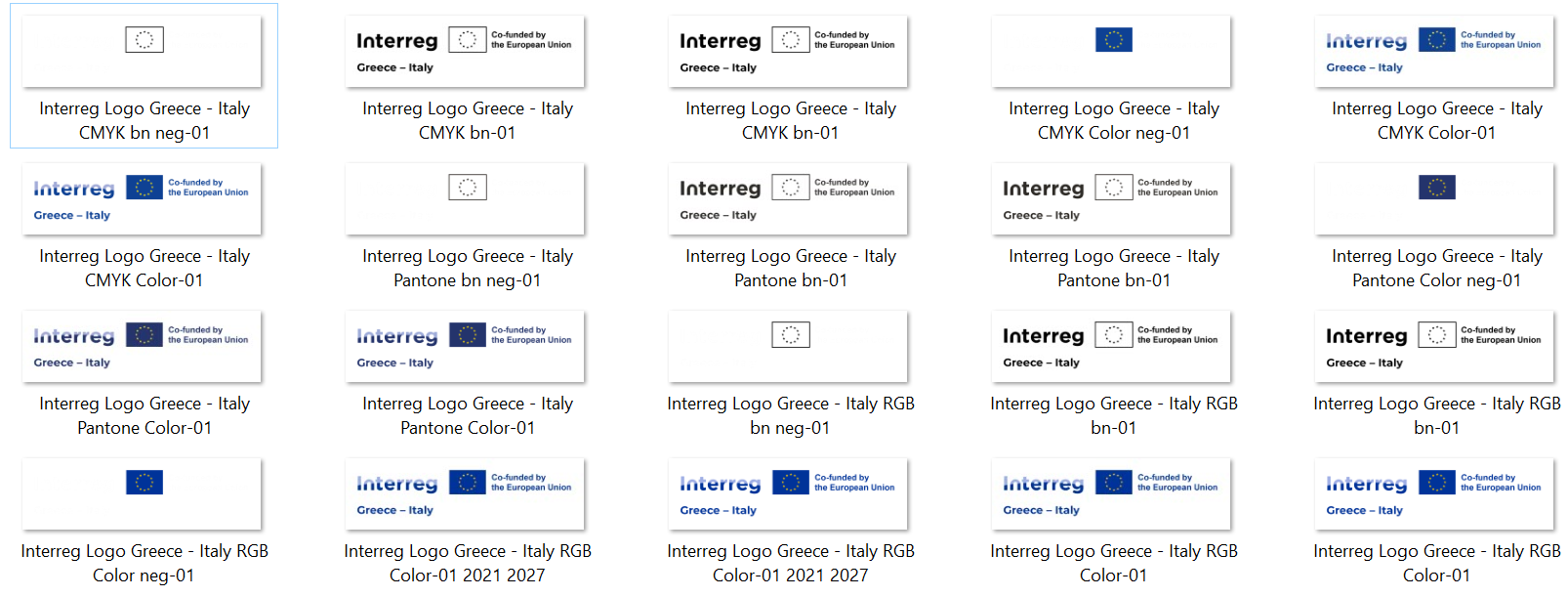 Project’s logo
In the communication guide there are the guidelines to compose the logo of the project.
THE POSITION OF THE NAME OF THE PROJECT
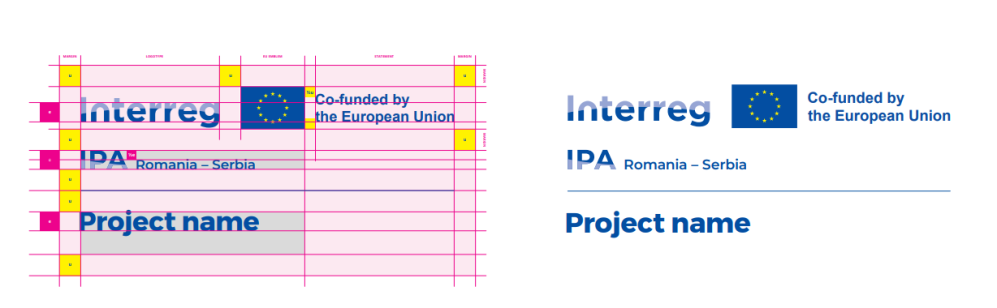 THE COLORS OF THE NAME OF THE PROJECT
REPRESENTATIVE OF THEMATIC OBJECTIVES
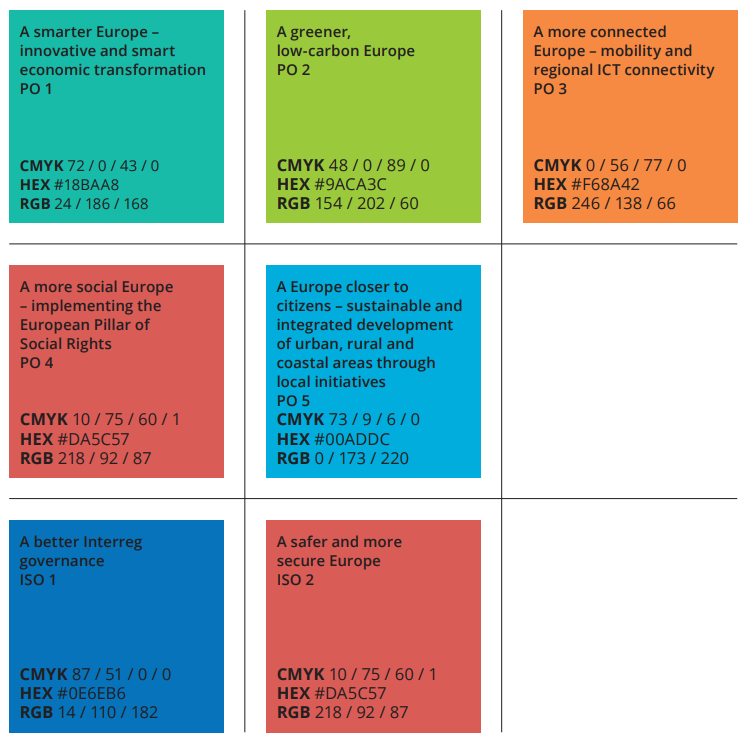 THE ICONS REPRESENTATIVE OF POLICY OBJECTIVES
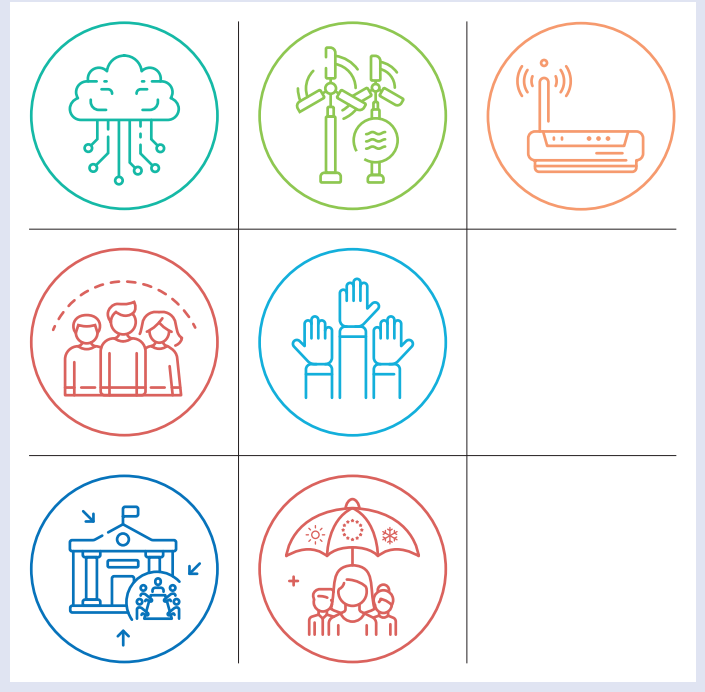 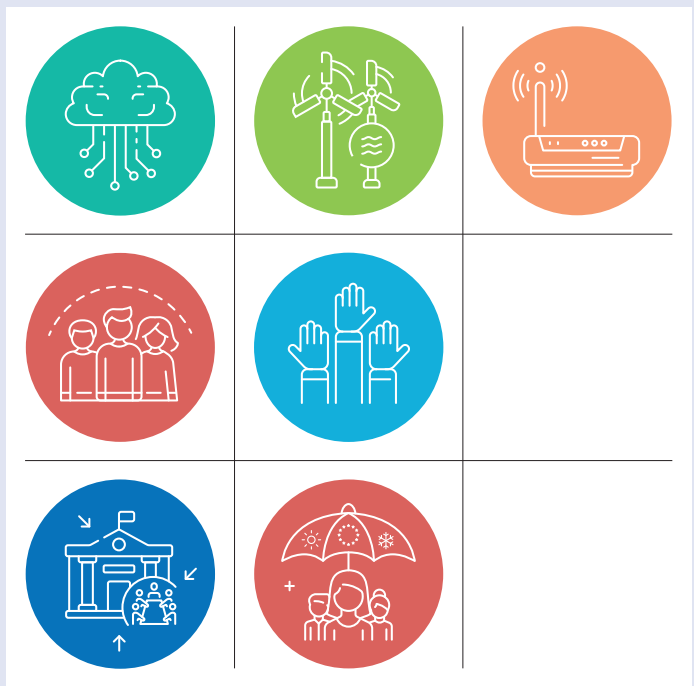 Online generator
It is now available an online generator to the graphic development  of digital posters / billboards / plaques ready to be used interreg.gr/online-generator
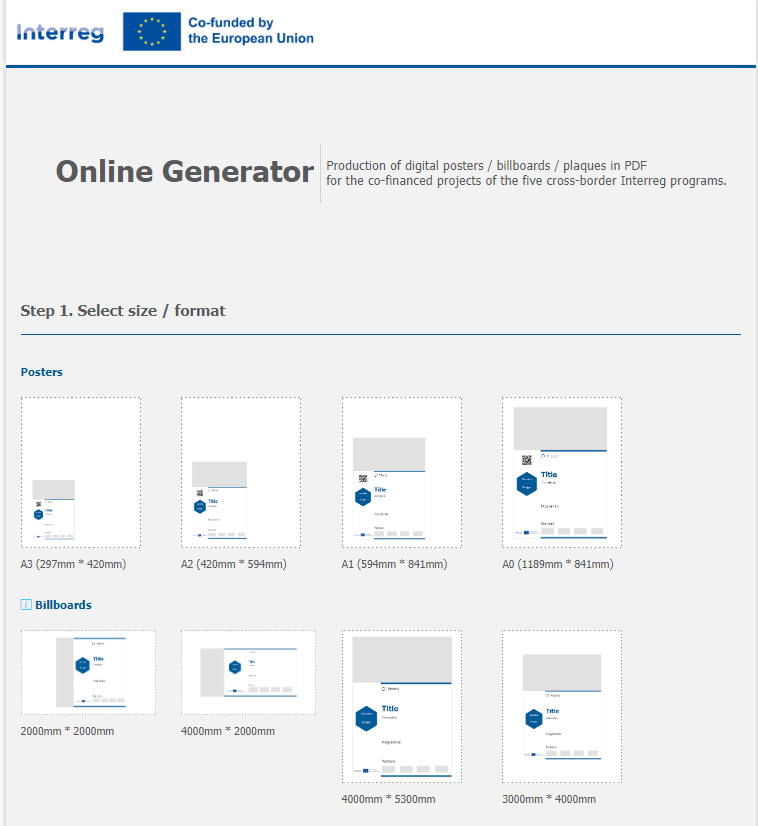 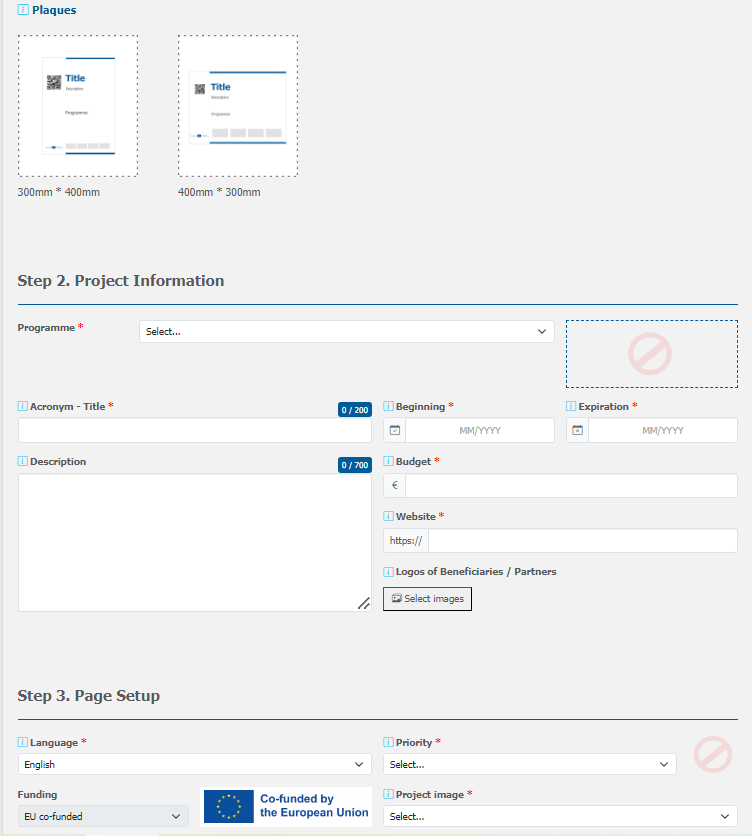 Your tool is ready. Now
check the preview and
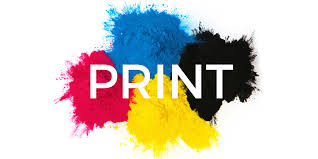 News and post form
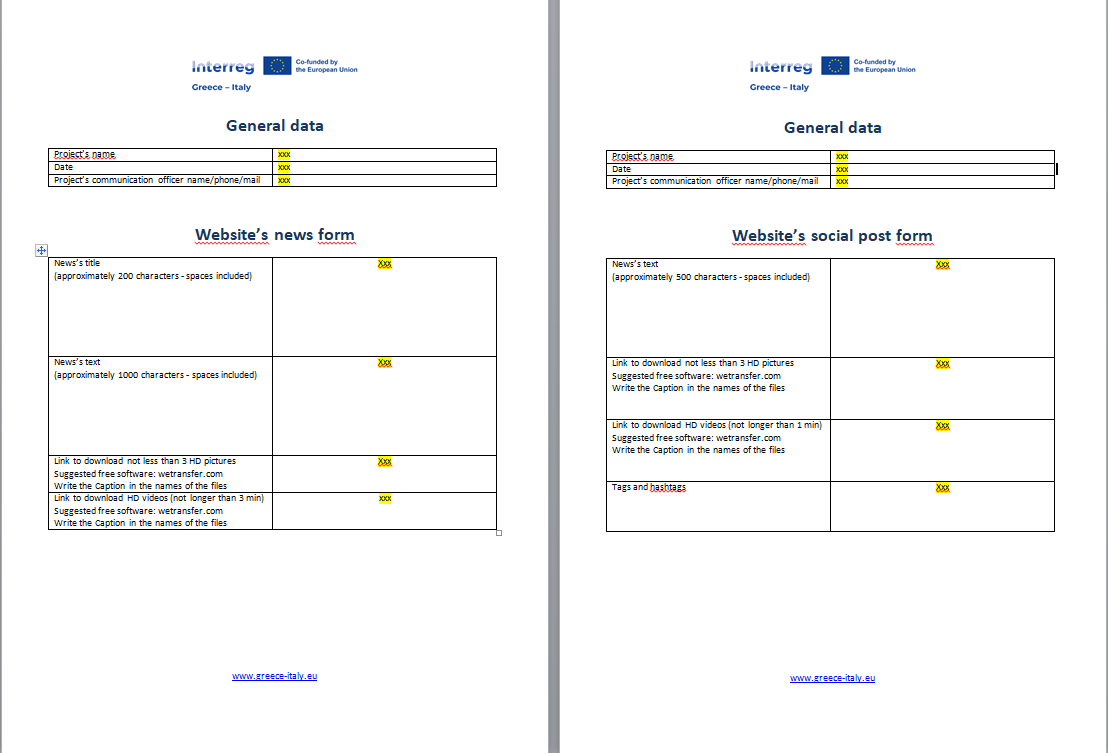 In the communication toolkit is available also the “News and post form” to transfer texts, photos and videos about the projects. 
The respect of the communication rules and filling the form will help to have a common “tone of voice” and a fast spread of the news.
The communication strategy document
As potential lead beneficiaries, you have to work on the Communication Strategy document and on the activities which should be included in WP2 in the context of the 1st Call/Stage B.
Also the communication strategy has to respect the obligations described in Annex 25 “Communication Guide for Project Beneficiaries”, that I previously mentioned, in order to quantify the communication activities needed and then budget them and provide cost justification in the Annex 3 JoB.
The communication strategy, to be submitted in MIS, under penalty of disqualification, should include  at least:
communication audiences of the project;
communication targets;
communication message (per audience and/or target);
indicative communication tools to be used;
indicators for monitoring and evaluating the strategy.
Social media
01
03
04
The projects can have their own social media accounts but they have to update them often and with contents already shared and published by Programme’s ones. Those are the more active social accounts of the Programme.
INSTAGRAM (1.270 FOLLOWERS)
FACEBOOK (4.741 FOLLOWERS)
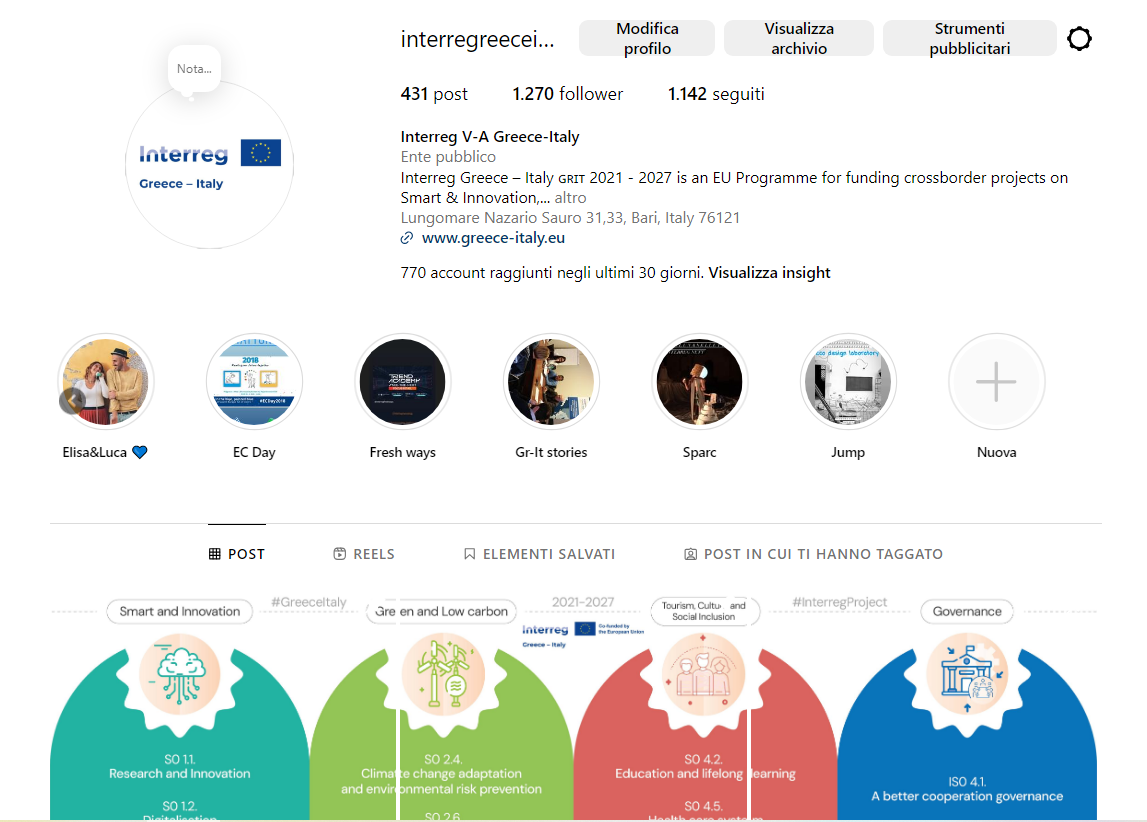 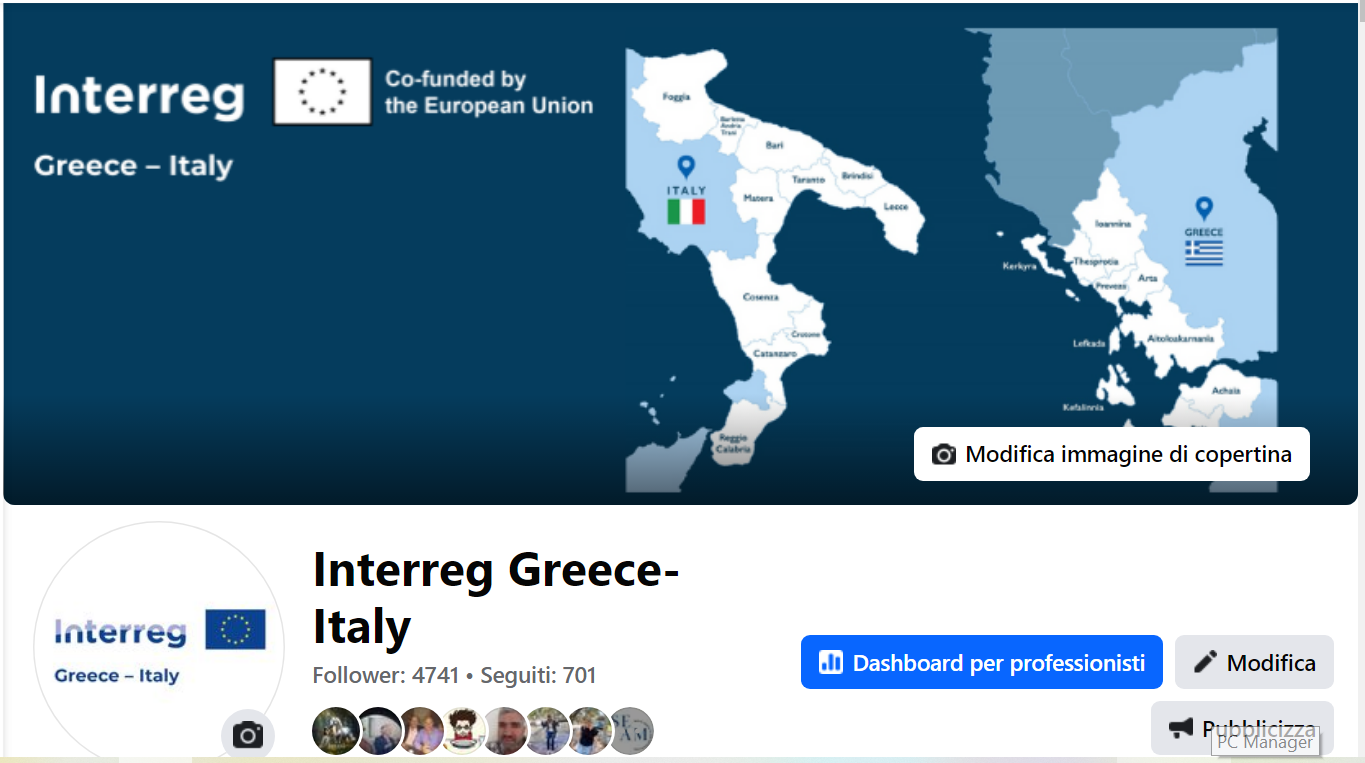 Social media insights
01
03
04
INSTAGRAM (1.270 FOLLOWERS)
FACEBOOK (4.741 FOLLOWERS)
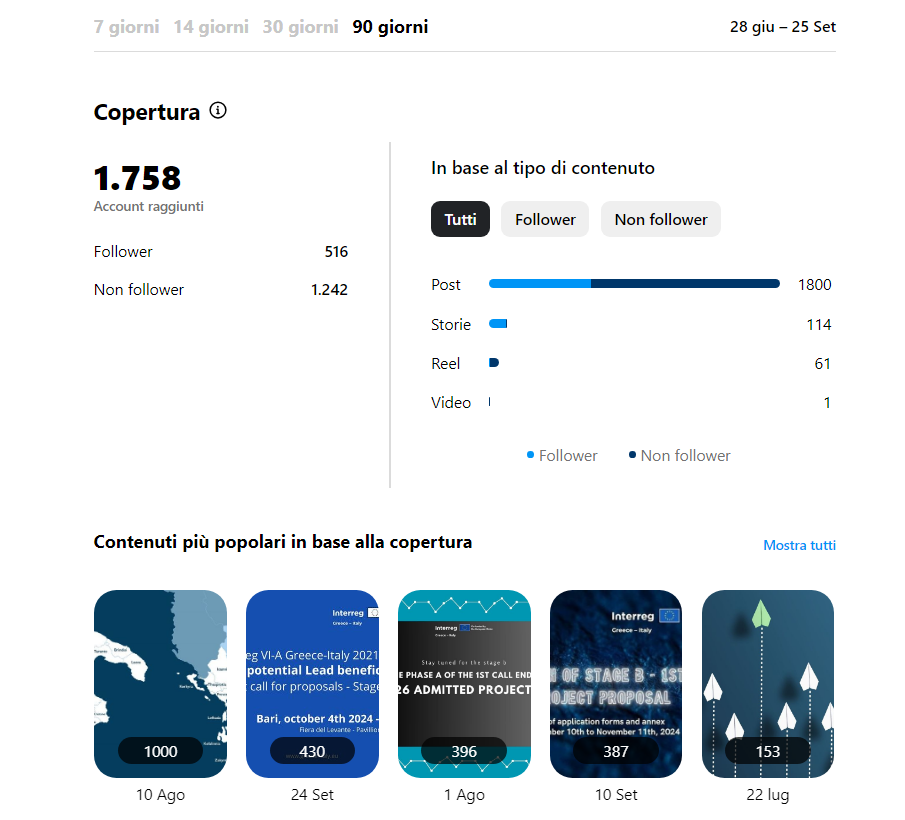 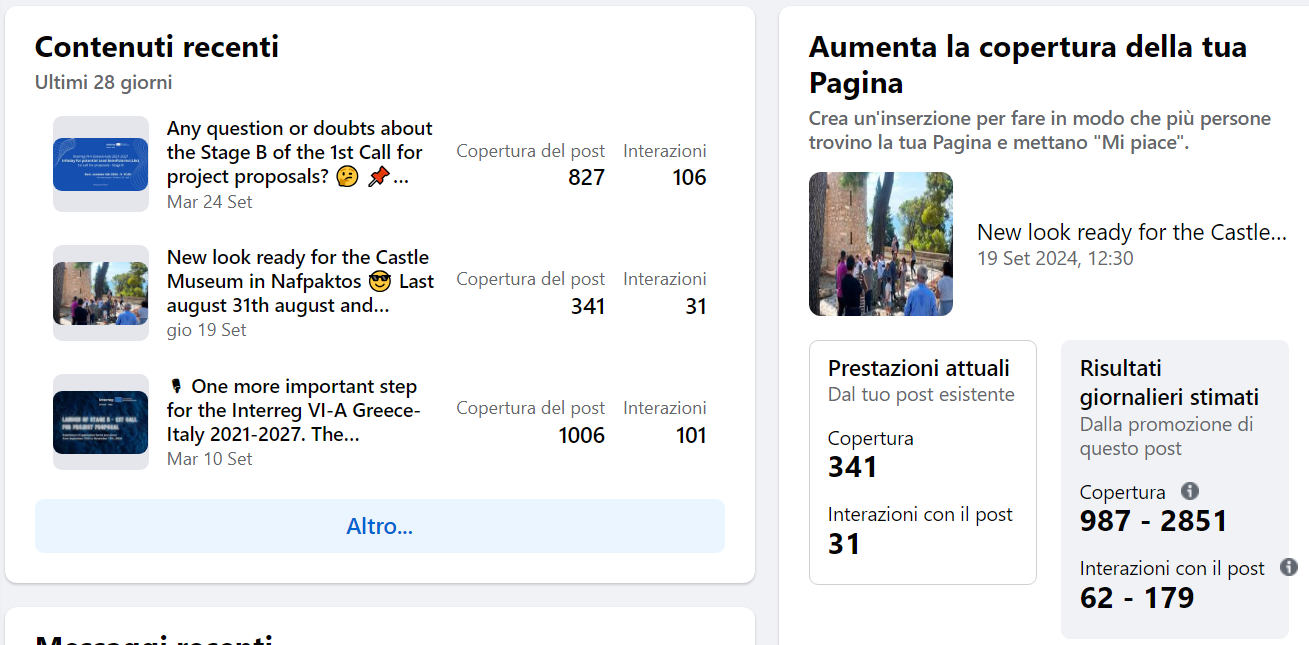 Media engagement
01
03
04
The best and authoritative amplifier for the news about the projects are the media (newspaper, television, radio and web). Their engagement is usually hard if the projects do not have a press officer. Here some crucial points to achieve this engagement for the media visibility of the project.
PRESS REVIEW
NEWSWORTHY ELEMENT
EVENT or 
PRESS RELEASE
LANGUAGE
The proof of the project media visibility is made by all the publication on media. It is important to collect and share on website or social every image or link of those.
It is crucial to find a newsworthy element or a public interest one that could attract and interest the national or local media.
The language of the contents to engage media has to be as easiest and understandable as possible to reach easily a common target.
The tool to engage media could be a project event to invite journalists. Also a press release about an important new of the project could be useful.
Events
01
03
04
The most important moments for the project visibility are the events (infodays, seminars, kick off meeting, press conferences, best practices presentation, etc). Here there are some focus points to let them be successful for the communication and project as well.
ORGANIZATION
MEDIA
SOCIAL
TOOLS
Every step is important: strategically deciding location and date, sending the save the date and the invitation, making the recall, organizing accreditation, catering, audio-video service, etc
The projects’ event could be a good opportunity to approach journalists, get them closer to the project and show/inform them about achieved goals
The storytelling of the event starts before with the invitation and follows with agenda, work in progress, stories in live and final post with pictures, videos and a caption of an overview of the event
Invitation, agenda, name tags, backdrop, roll up, panels, etc. are very important for the Programme and project recognition. Only tools that respect the rules of Programme and project logos are allowed
Cooperation is not just a word
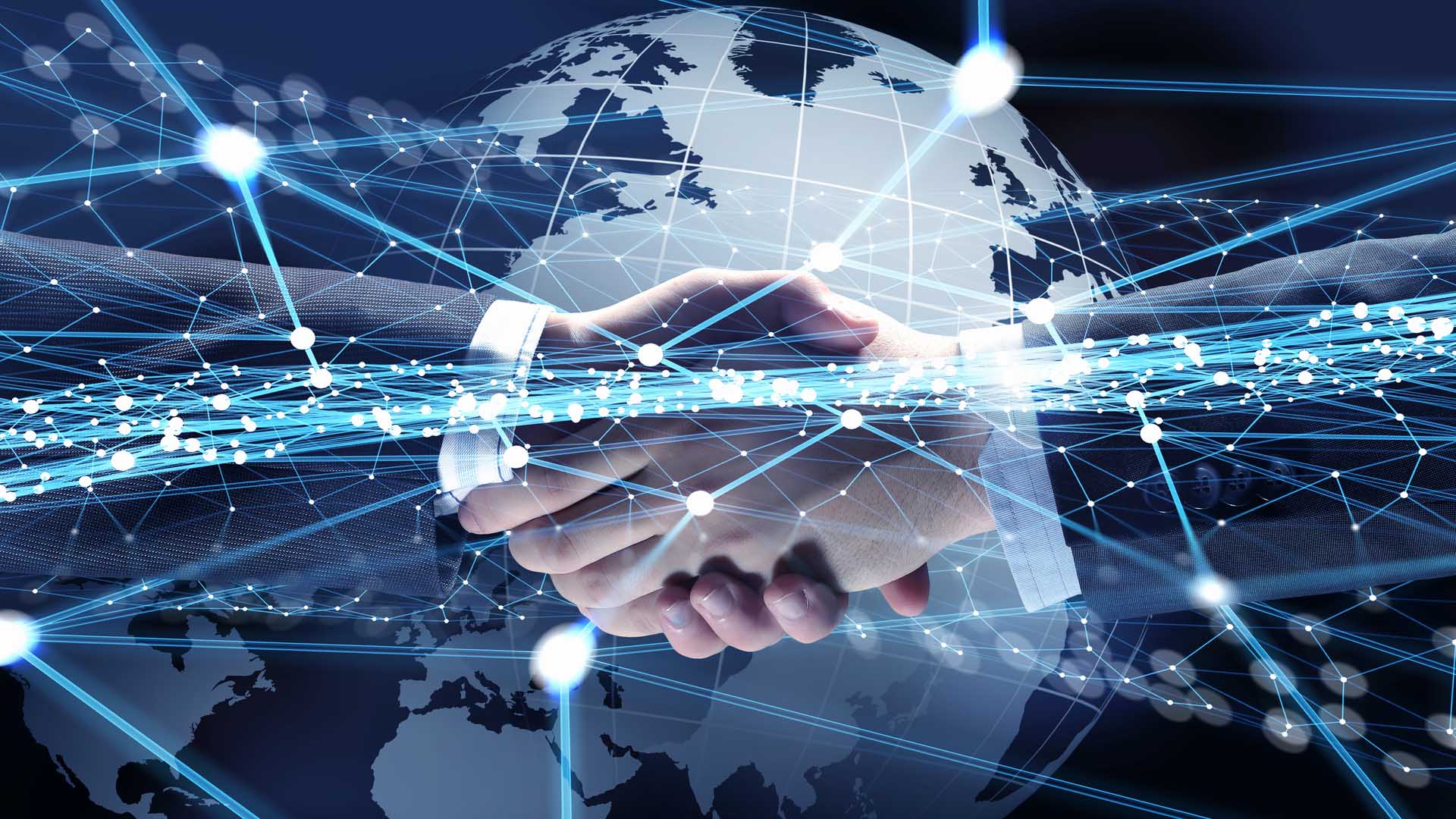 The visibility goals of the projects are the same ones of the Programme. 
We will be always happy to support you and help you for any communication issues. We will be fast in replying you and efficient in find together the best way.
 
The communication can’t wait!
Do not exitate to contact me:
Maristella Mantuano
Communication officer
Interreg Greece-Italy 2021-2027
m.mantuano@greece-italy.eu
+39 080 5406441
Thanks for the attention